Practicing Development CommunicationPPT 10, Unit 4
Paper: Development CommunicationCourse: BJMC Semester: IIDr. Shyama Prasad Mukherjee University, RanchiTeacher’s Name: Sumedha Chaudhury
5. Demonstrating Results (Continuation)
The fifth point of Practicing Development Communication is elaborated in this PPT. 

It can be understood with a conceptual framework explained in the next slide.
Conceptual Framework, Communicating For and About Results
Setting goals, agreeing on targets & strategies
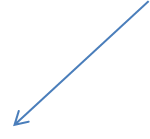 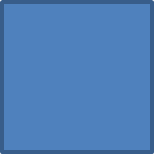 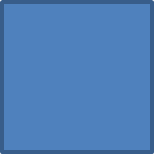 Allocation of available resources
Monitoring & Evaluation
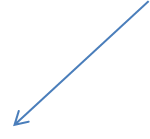 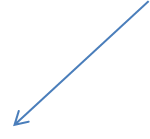 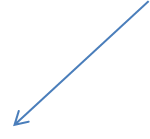 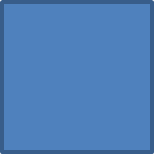 Service Delivery/ Results
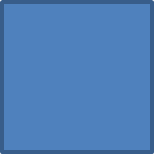 Reporting to the Public
The aim of the framework is to demonstrate the role of communication in the wider results agenda in the development community. Underpinning the conceptual framework is an important distinction between “communicating about results” and “communicating for results”. 

In practice, there are overlaps between these two approaches and no clear boundary between them. However, the conceptual distinction has proven useful when promoting the wider understanding of results communication in aid agencies today. 

Communicating about results is at the heart of the mandate of many aid agency communicators. It constitutes a core aspect of the accountability relationship. It aims at strengthening donor accountability towards key high-level policy makers, parliaments and the public.
In this conceptual framework, communicators are core members of the project and programme team and as such, they are present throughout the cycle. In practice, communicators still tend to be seen as ‘downstream’ packagers of information about results. That said, understanding of the importance of communication for development is growing.